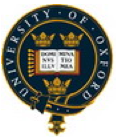 University of Oxford
Dept of Education
Why 'what works' doesn't work in practice, and what might work better
Anne Watson
 
University of Oxford Department of Education
IMA, Glasgow 2015
Policy and practice in school mathematics (in England)
Everything of value can be measured
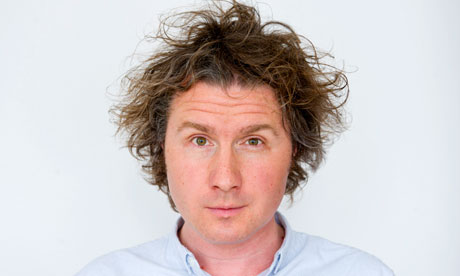 marketplace 
Goldacre 
randomised control trial
no 'one size fits all' 
testing outside the original site of development
Education policy as a quantitative experiment
comparative or longitudinal study
international comparisons 
year-on-year comparisons
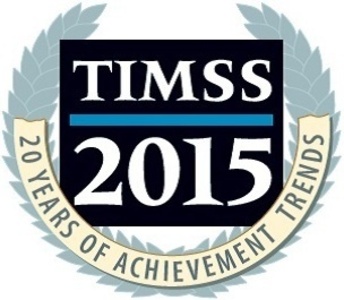 Comparative
Second International Mathematics Study (SIMS) 
intelligence-driven change
national curriculum 
testing regime
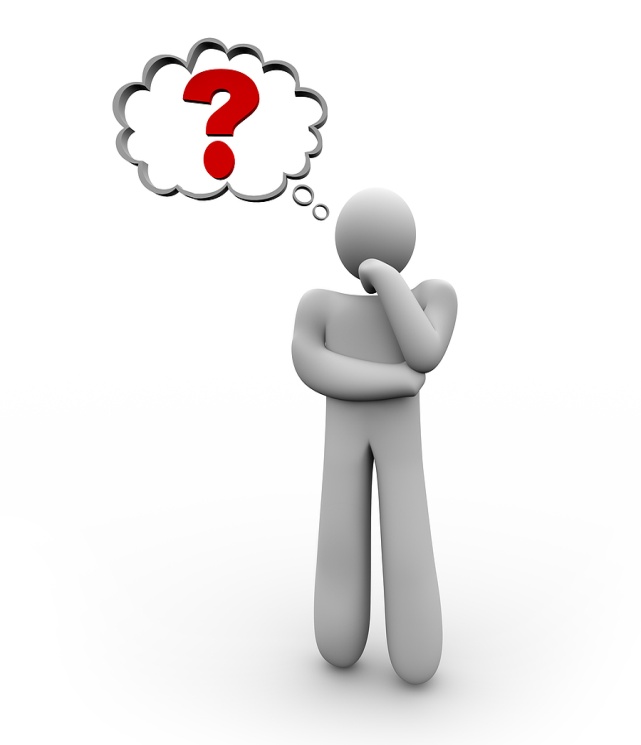 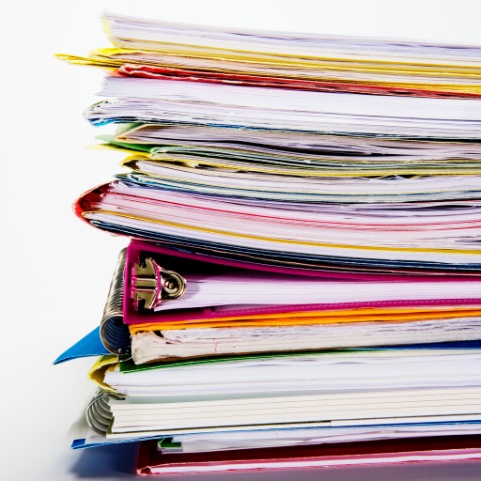 Longitudinal
GCSE and A-level; teaching to test
national test results; teaching to test
UK static in international tests
ICCAMS (King's): lower achievement in algebra and ratio over 30 years
increased use of imposed methods; compliance
Deliverology
compliance and ‘teaching to test’ rise
still ill-prepared for university courses
measurement culture has not worked
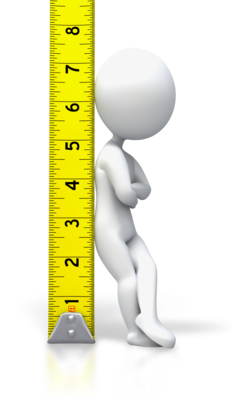 The 'what works' approach
controlled circumstances cannot provide recipe for effective teaching 
small scale successes rarely have significant effects beyond the innovation team
test validity - internal or external?
the fact of innovation rather than its characteristics
Two recent cases
Complex Instruction (REALMS):
matched school pairs comparison
report focuses on qualities of the implementation; compliance
– no significant improvement in learning
Mathematics Mastery:
RCT outcomes show that MM students did slightly better across the whole test; not statistically strong
not prescriptive – a mindset
MM aim at longer term improvement
RCT model
TIMSS seven-nation study of higher achieving countries
curriculum harder
coherent conceptual development
conceptual rather than procedural focus
clear connections and continuations made
Alternative philosophies
'what works'
teachers and students are the barriers
systems and policies are the enablers
alternative
systems and policies might be the barriers 
teachers and students might be the enablers
A 'what works' environment
year 7 class below national expectations
'one system fits all' behaviour management systems
lesson-by-lesson scheme matches national guidelines 
regular testing against national standards 
textbooks and DVDs
non-specialist additional teaching (pupil premium) for those with weak literacy
Lacking ...
flexibility
sensitivity to emotional needs
diagnostic testing
specialist additional help
quality control of resources
matching test items to what had been taught
About cognitive deficit
‘ … roughly half of the children who had been identified as having a learning problem in mathematics did not show any form of cognitive deficit …’ (Geary 1994 p.157).
My decisions:
focus on multiplicative reasoning and proportionality for as long as it takes
develop interactions about mathematical ideas through all working on the same problems
prepare briefly for imposed test using dual-process theory
The teaching ...
teach proportionality as if they had NO cognitive deficits, but knowledge gaps and emotional deficits
multiplication; scaling; fractions of quantities
coordinate prior knowledge
coherence of key ideas 
focus was on ‘what is available to be learned’
transformation and interaction between: representations, language, materials, images, symbols
use of formats to organise knowledge
Fill in the missing labels. [Extension: extend the line to the right and put some more labels of your own]
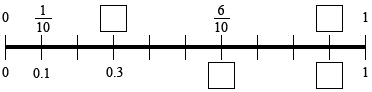 Add these pairs of tenths and look for those that give the same answer. Why do they give the same answer?
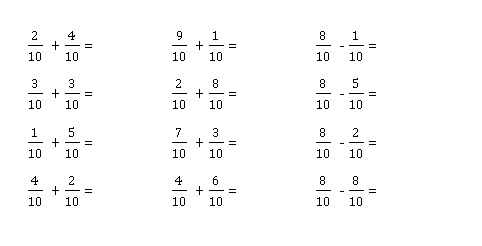 A, E, L, H, J and K had five rectangular chocolate cakes to share equally between them. They did it in a really clever way. Here it is described as division. The answers are fractions:
	3 ÷ 6 = ........ of a cake each and  
	2 ÷ 6 = ......... of a cake each 
Draw diagrams to show what they did. 

So each person gets …….?  (What fraction?)
Messianic advice?
Research background
variation theory
dual-process theory
international comparisons of conceptually coherent lessons
research about the centrality of multiplicative reasoning
research about cognitive deficits
research about adolescence
task design knowledge
research about the role of exemplification
research about raising achievement for similar students
What works better?
teacher and students as enablers (enthusiasm, knowledge, trust)
mathematical pedagogical knowledge and research information
freedom; flexibility
subversion; courage
Yes, they did well in the test!
What works better?
..... is not the province of politicians and pundits but of well-trained, knowledgeable and motivated teachers (conjecture)

anne.watson@education.ox.ac.uk